EMOCE
původ v latinském slově EMOVERE = vzrušovat 
Vágnerová (2015, s. 143) definuje emoce jako „schopnost reagovat na různé podněty prožitkem libosti a nelibosti, spojeným s fyziologickými reakcemi a dalšími vnějšími projevy.“ 
Cakirpaloglu (2012, s. 204) zase emoce chápe jako „stav zvýšené aktivity organismu, která se manifestuje specifickým prožíváním (příjemnost-nepříjemnost), fyziologickými změnami a odpovídajícím chováním.“
Způsob emočního prožívání je podmíněn geneticky, zvláště temperamentem a socio-kulturně, v průběhu socializace učením.
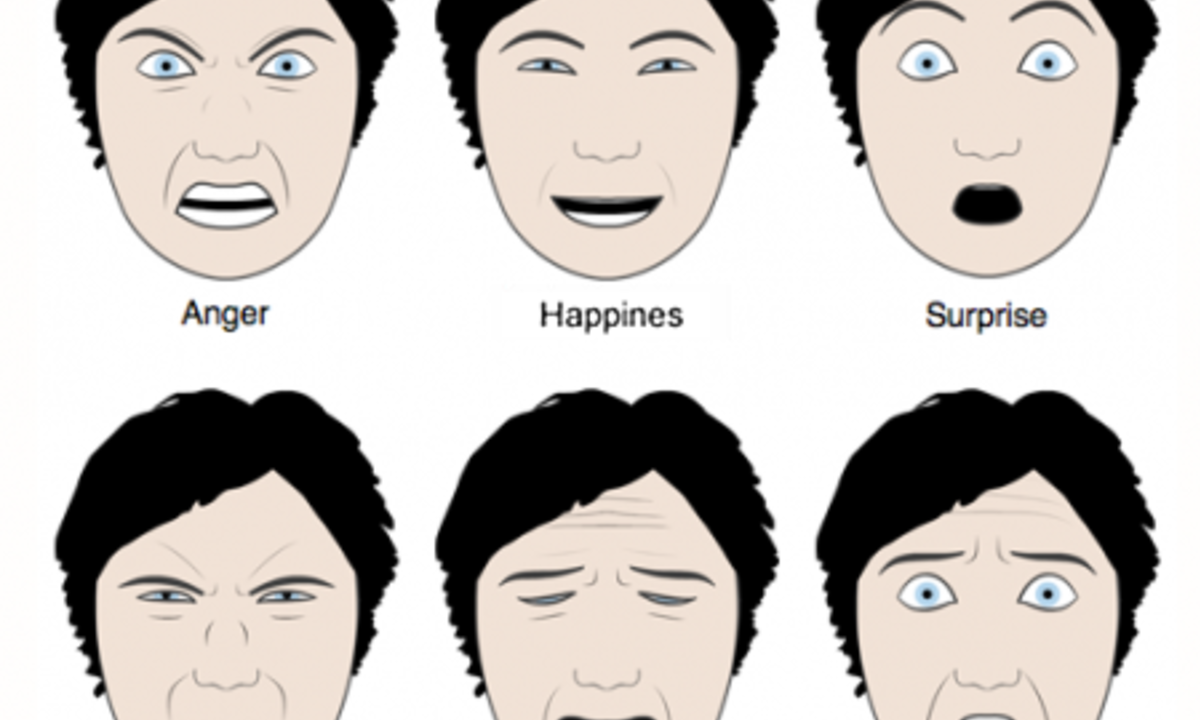 Složky emocí
Subjektivní fenomenologická komponenta 
Výrazové (expresívní) chování 
Tělesná složka
NEUROFYZIOLOGICKÝ ZÁKLAD EMOČNÍHO PROŽÍVÁNÍ
THALAMUS 
HYPOTALAMUS 
LIMBICKÝ SYSTÉM 
BAZÁLNÍ GANGLIA 
MOZKOVÁ KŮRA
SYMPATICKÝ ODDÍL AUTONOMNÍHO NERVSTVA
EMOCE X CITY
Pojem Emoce je širší než cit, kromě citu zahrnuje emoce ještě další dvě komponenty, a to je bezděčný výraz (zvláště mimika) a příslušné fyziologické dění.
Wundt 3 dimenze: 
libost - nelibost 
vzrušení – zklidnění, 
napětí – uvolnění,
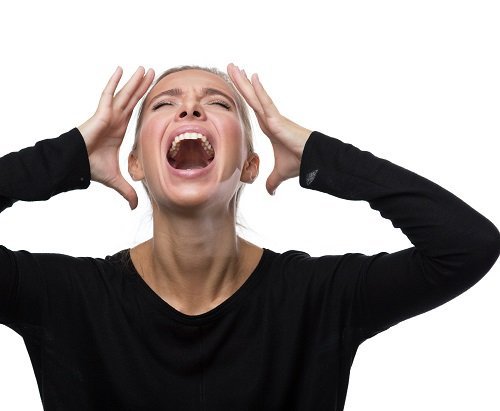 Vlastnosti emocí
CITLIVOST 
CITOVOST
NÁLADOVOST 
INTENZITA
CITOVÁ ZRALOST 
SUGESTIBILITA
CITOVÁ ZRANITELNOST
OVLADATELNOST 
VÝRAZOVOST
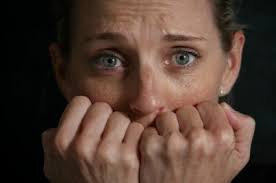 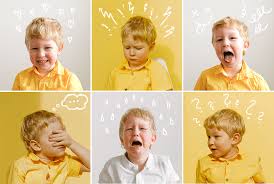 Klasifikace emocí
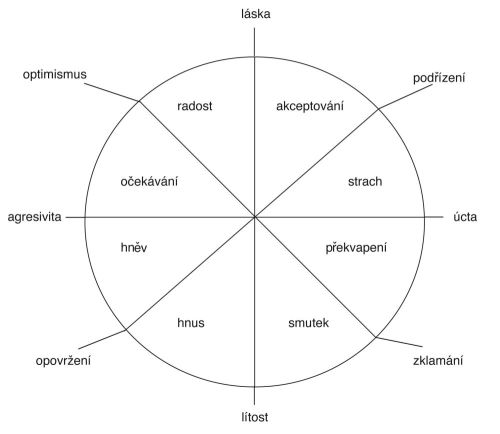 DĚLENÍ Z HLEDISKA KVALITY
– pozitivní
– negativní
DĚLENÍ Z HLEDISKA FORMÁLNÍCH CHARAKTERISTIK 
INTENZITA A DÉLKA TRVÁNÍ
AFEKT 
EMOČNÍ EPIZODA 
NÁLADA 

ZAMĚŘENOST
POSTOJ K SOBĚ SAMÉMU 
POSTOJ K VNĚJŠÍMU SVĚTU
agrese
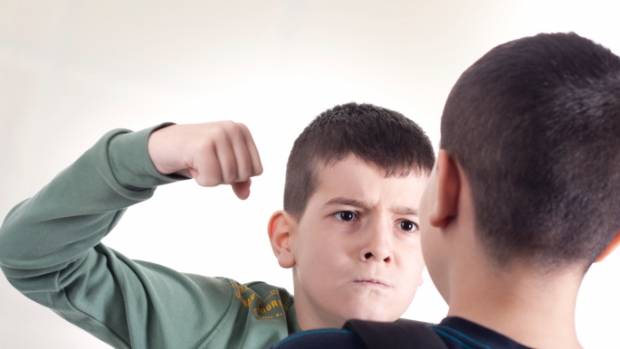 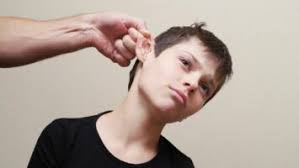 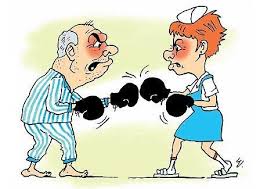 Nutno odlišovat
AGRESE
AGRESIVNÍ CHOVÁNÍ
AGRESIVITA
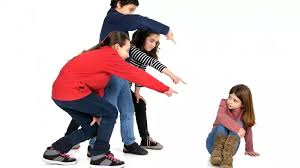 TYPY AGRESE
Destruktivní
Heteroagrese
Autoagrese
konstruktivní
Instrumentální
Emocionální

šikana
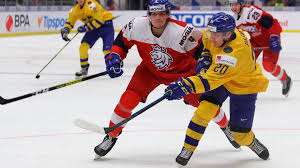 Typy agrese
podle prostředků
Fyzická
Verbální
myšlenková
Podle cíle
Přímá
nepřímá
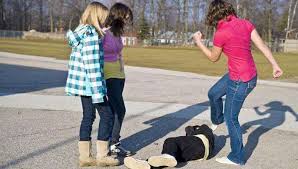 Teorie o podstatě a původu agrese
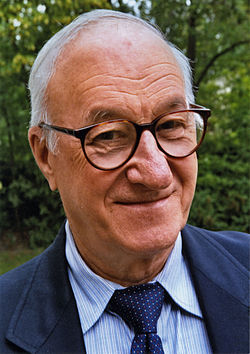 Pudová teorie(Freud)
Reaktivní teorie agrese (např. Dollard a Miller)
teorie naučeného chování (A. Bandura)
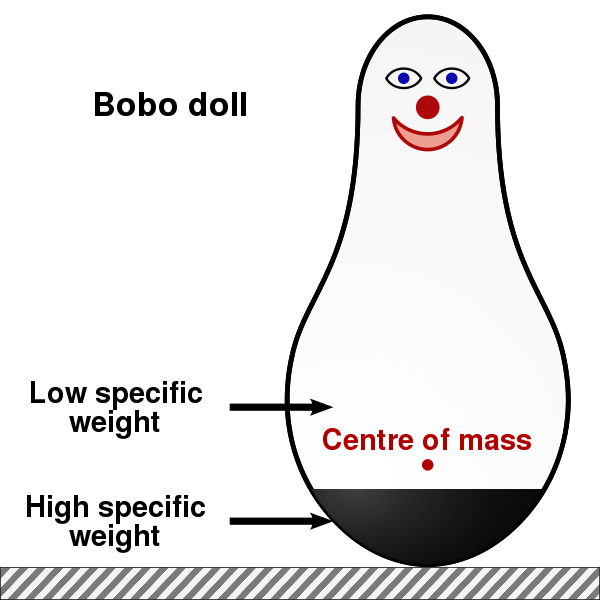 https://www.youtube.com/watch?v=dmBqwWlJg8U